BON SECOURS COLLEGE FORWOMEN
                NAAC Accredited with ‘A’ Grade
      Recognized by UGC under section 2(F) & 12(B)
 Affiliated to Bharathidasan University, Tiruchirappalli.
         VILAR BYPASS, THANJAVUR – 613 006.
    PG & RESEARCH DEPARTMENT OF ENGLISH
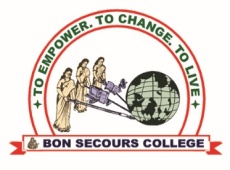 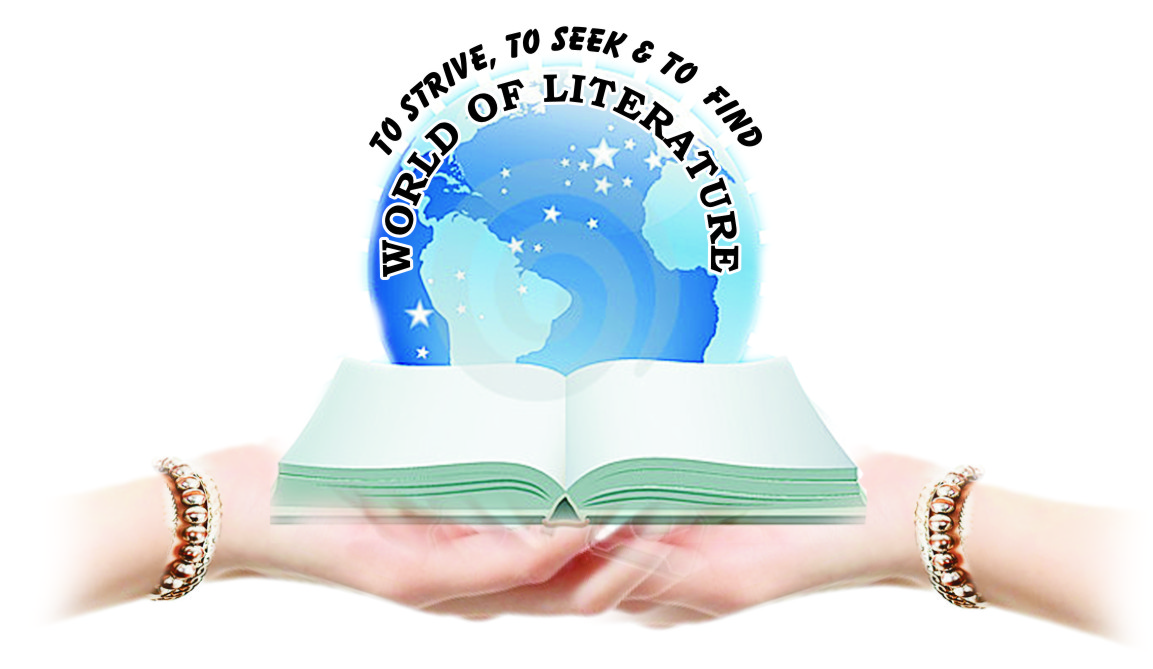 A.BHUVANESHWARI
                                                   ASSISTANT PROFESSOR
                                             DEPT. OF ENGLISH
                                                 ENVIRONMENTAL STUDIES
                                                         19UGCES
NATURAL RESOURCES
RESOURCES
RESOURCES are the materials which have got value and  used to satisfy our needs. There are few characteristics of resources: Utility, Value, Depletion or Consumption.
TYPES OF RESOURCES
Resources  are classified under certain criterian and  there  as follows:
Biotic and Abiotic   resources
Biotic/R :  
Biotic resources are those which have life or formed from living  things. For ex: Trees, Animals
Abiotic/R: 
A/R are those which don’t have life/non-living things. For ex: Coal, Petroleum, School.
Renewable Resources
Some of the natural resources can never get exhausted or completely finished such as sun light, air , water and sol. These are called R.R.
Non-Renewable resources
Some natural resources like coal, petroleum, minerals and forests are very limited and could be exhausted soon. Because of  overuse. These resources cannot be reproduced easily. These resources are called non-renewable resources.
Sunlight as a natural resources
The energy obtained from the sun is called solar energy. The sun s the ultimate source of energy for all lying thing on the earth. Plants utilize the solar energy and store it in the form of food. During the process of photosynthesis. Human beings and other living organisms depend directly or indirectly on the plants for food.
Air 
             Air is an important inexhausitable natural resources essential for the survival of man. Air is important  for the growth of plants and animals. 
Water
            Water is absolutely necessary for living. It is an inexhausitable natural resource. Water is essential for all life processes. Water is used for drinking , cooking, cleaning and many other household activities. Water is essential for agriculture and industry.
Soil
Soil is a base on which all plants grow. It provides an charge, minerals, water and air to the plants. Soil is a store house of minerals like saltpeter, rock soil, gypsum, bauxtile, hematite, calcites etc. Soil makes a good habitat for various micro-organisms. These micro-organisms form humus and make the soil fertile. Soil is used as a raw material for making  form humus and make the soil fertile. Soil is used as a raw material for making  form humus and make the soil fertile. Soil is used as a raw material for making  bricks, motar, pottery and other materials. Rain water percolates through the soil  and accumulates above the bed  rock forming the water table.  This water is pumped out for domestic or agricultural use.
Forest resources
Forest is an important natural resource. It is the most important natural habitat for wildlife. About one-third of the worlds land surface is covered with forest. Have a look of the importance of  forests. Forests provide timber for building and furniture.